What colour is it?
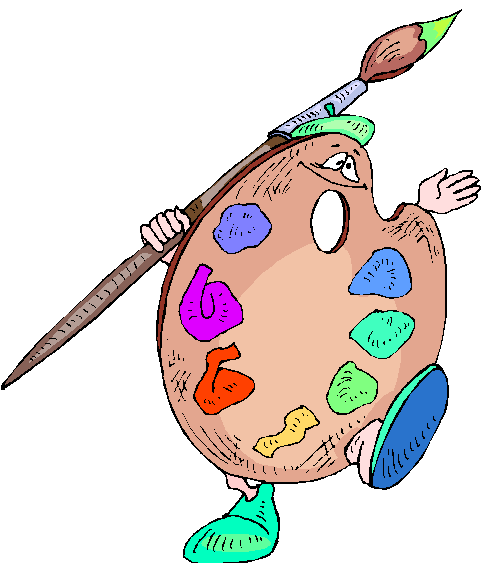 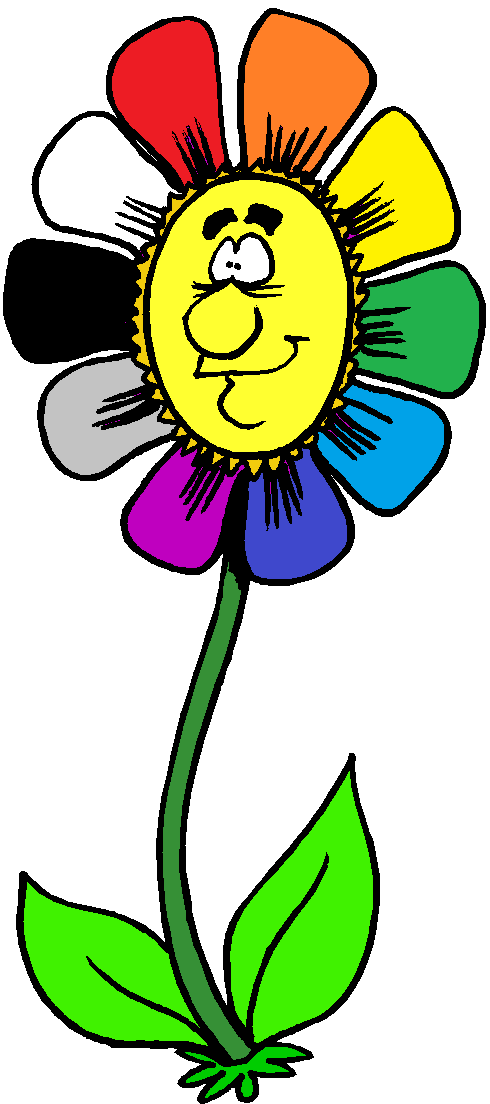 Listen and repeat
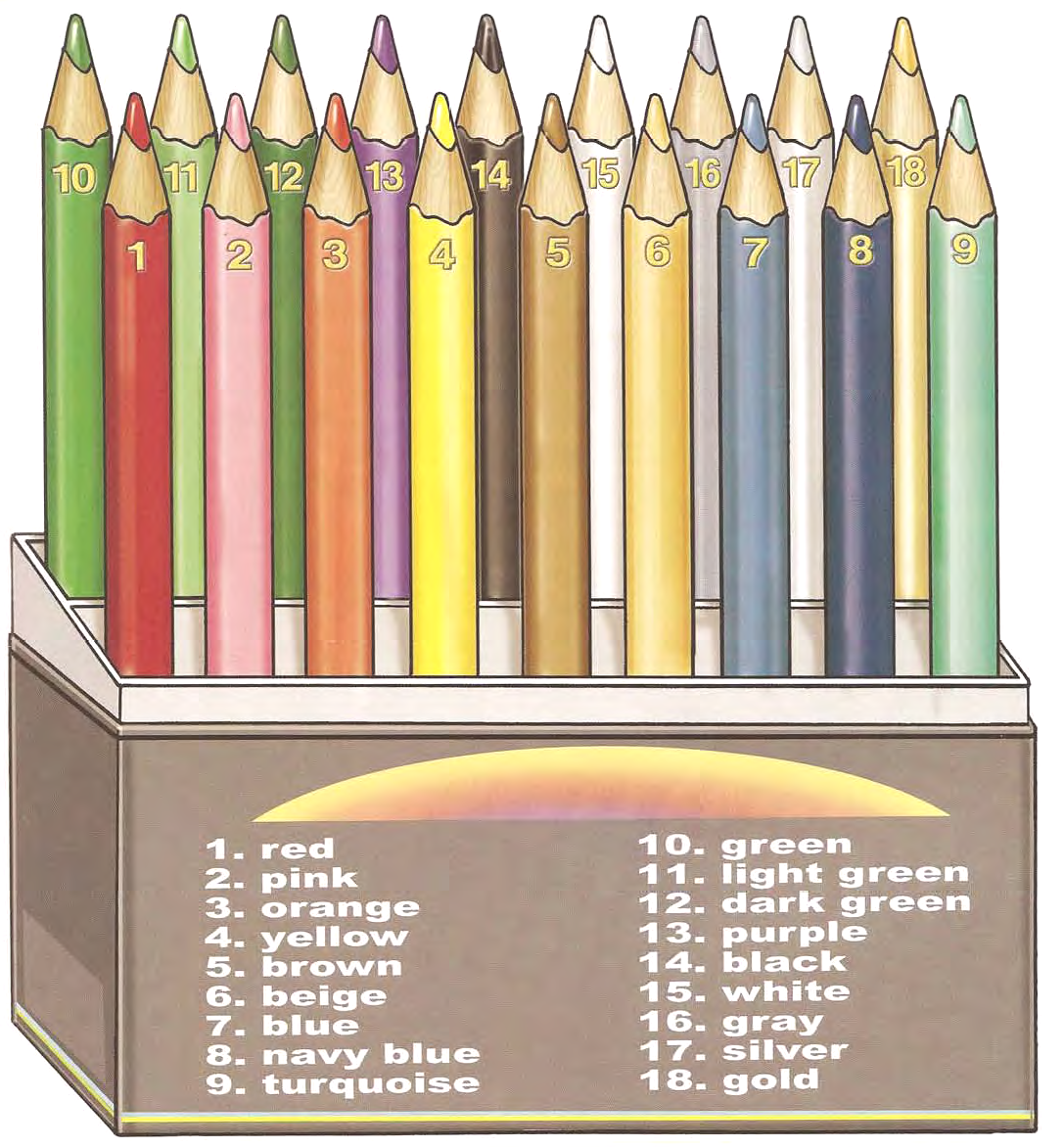 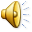 What colour is it?
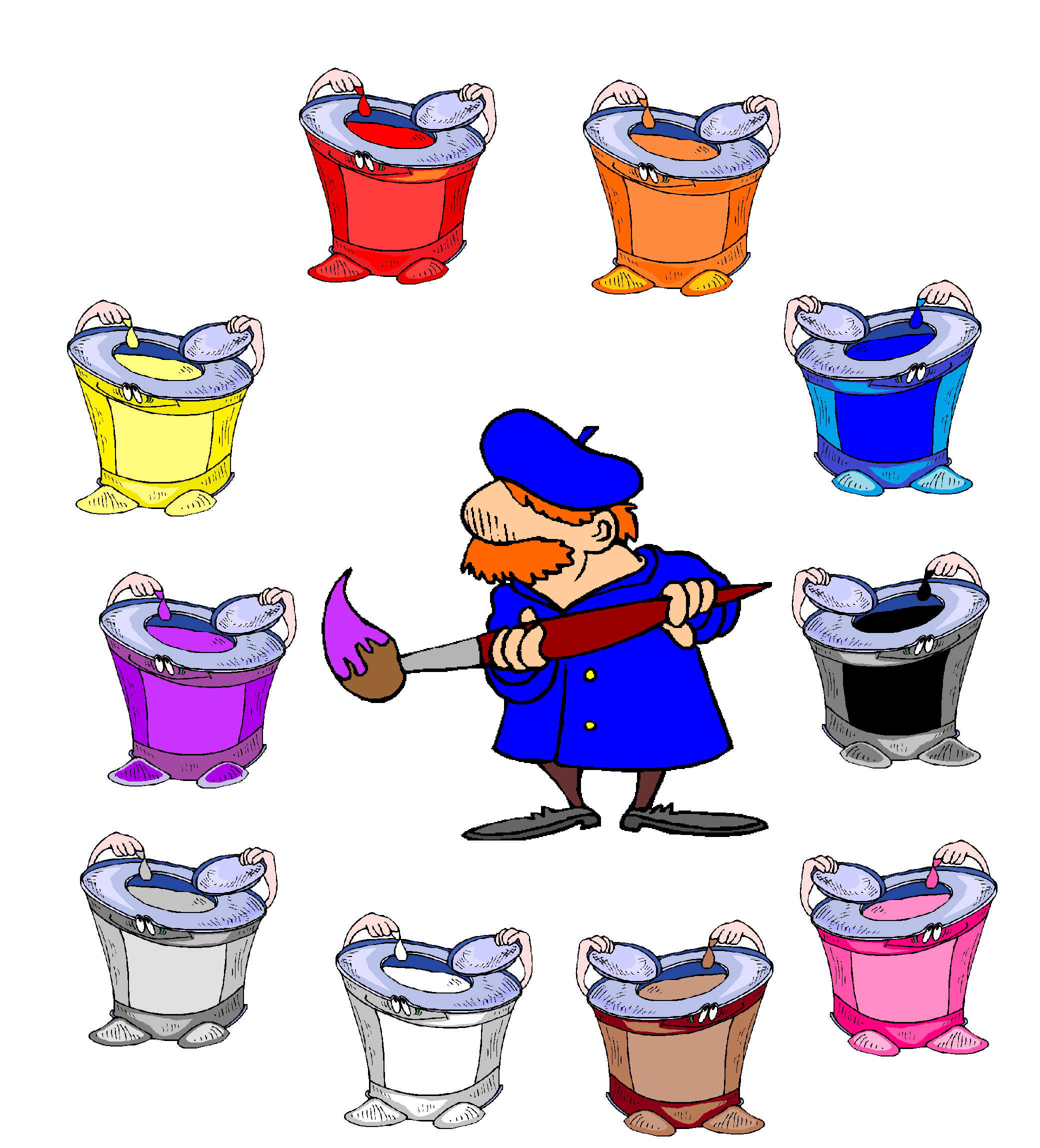 orange
red
blue
yellow
purple
black
grey
pink
brown
white
Circle the correct  word
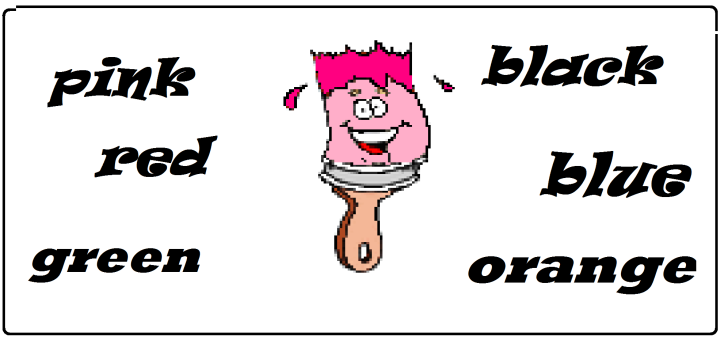 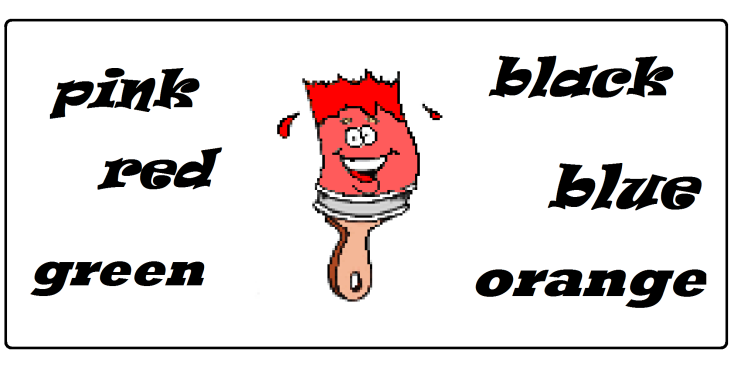 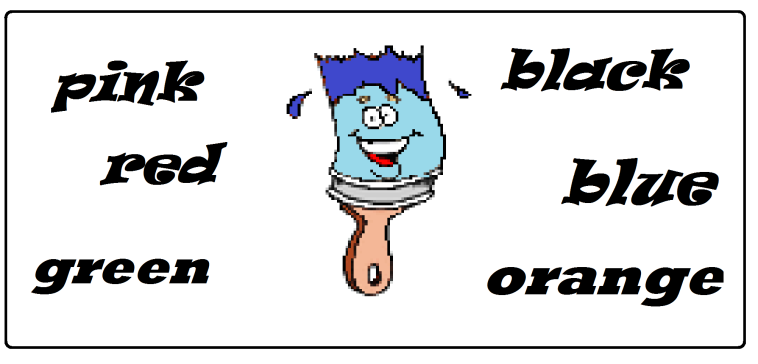 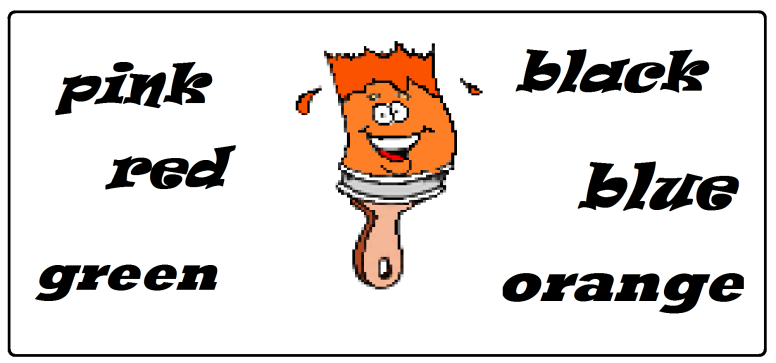 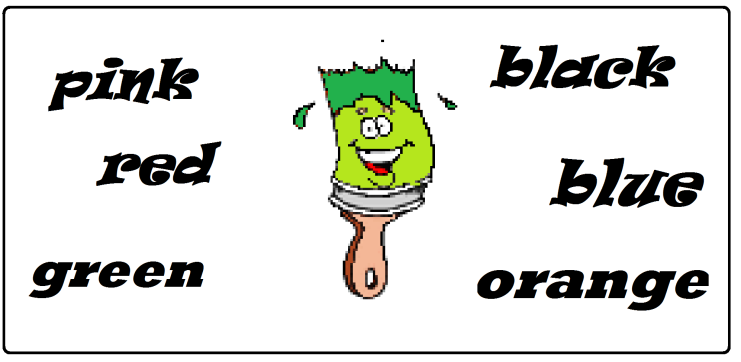 Colours  crossword
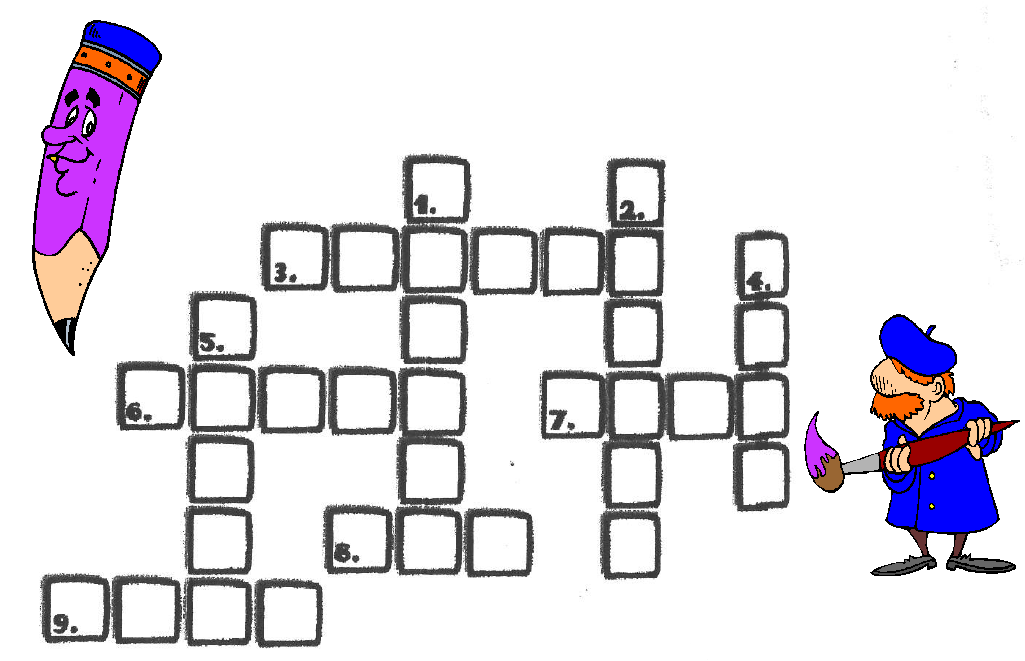 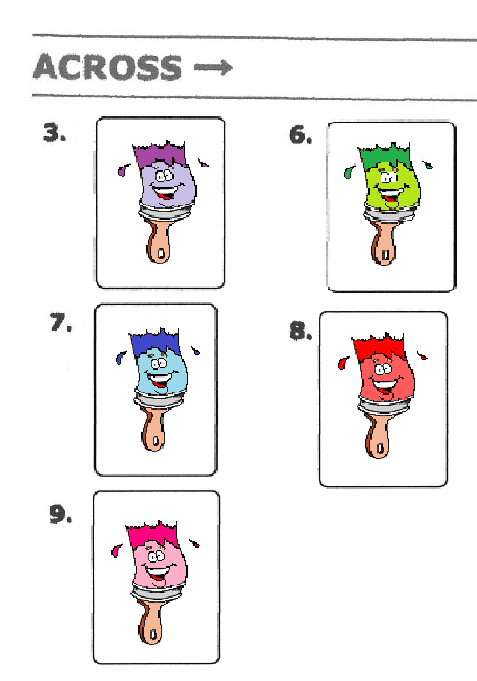 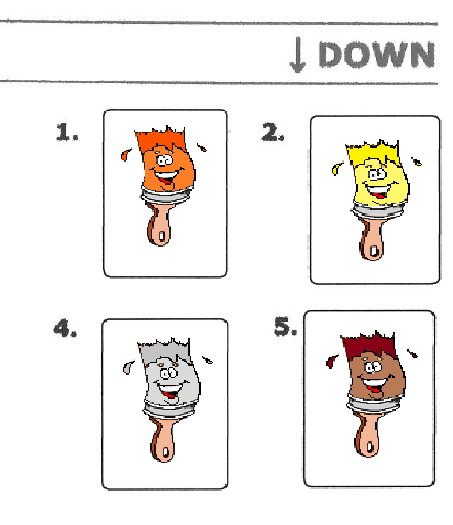 Answers
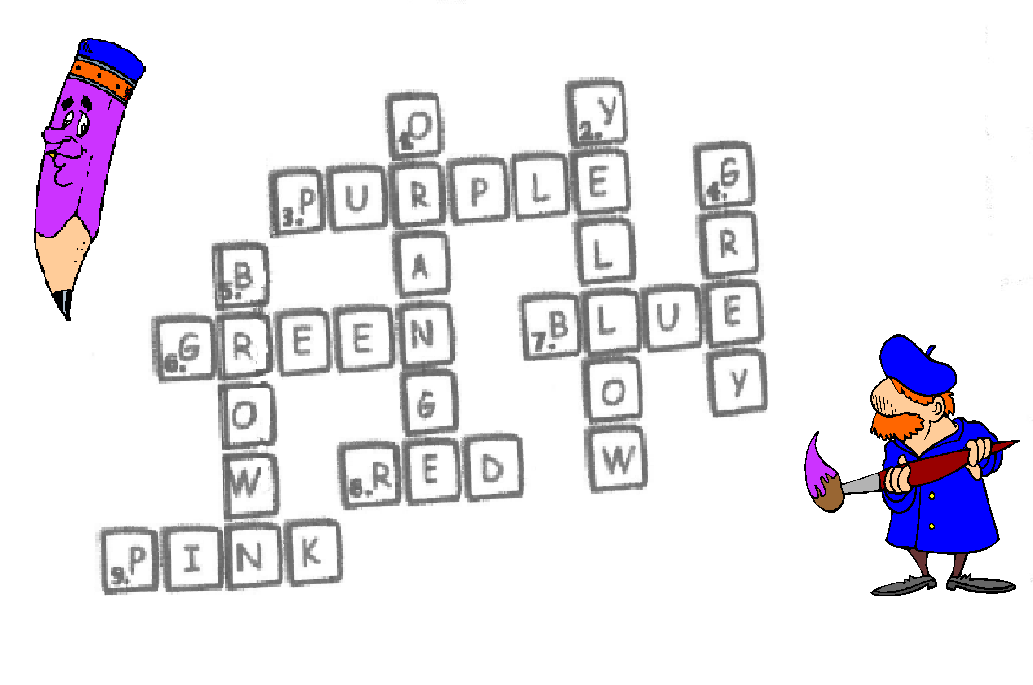 Search for the words
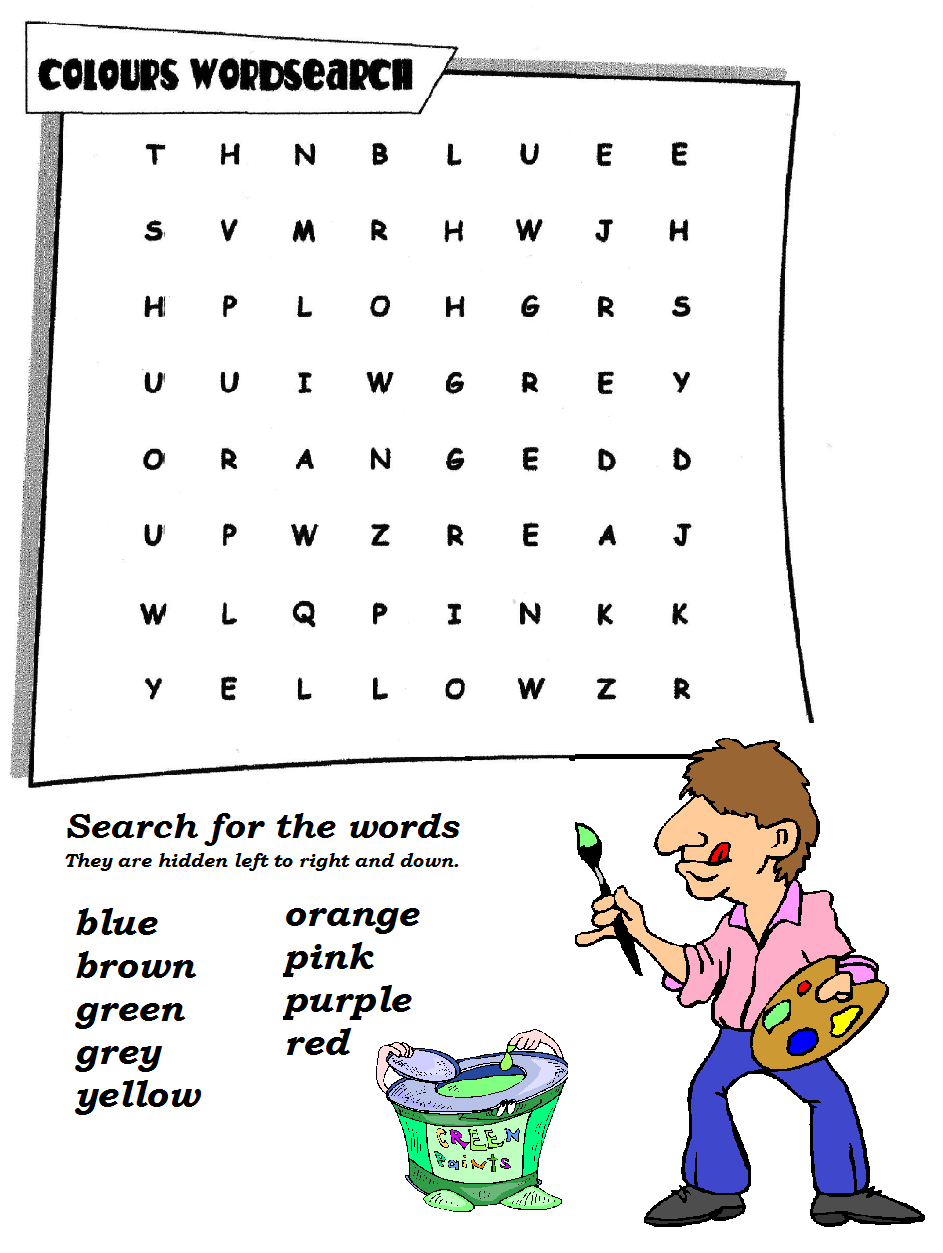 Answers
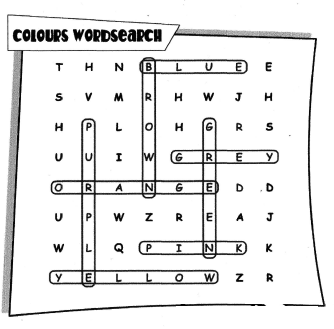 Good Bye!
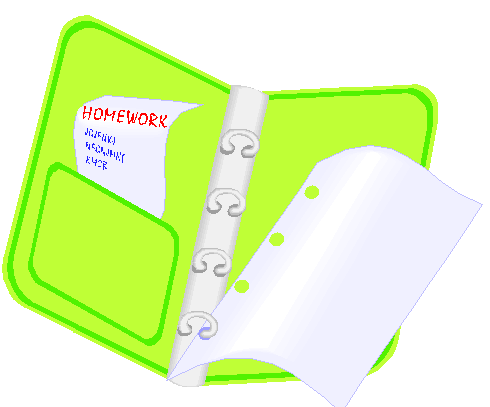 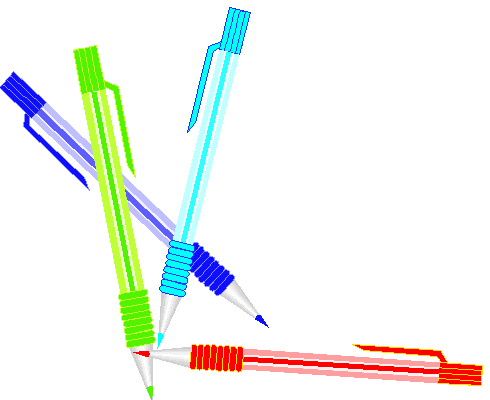 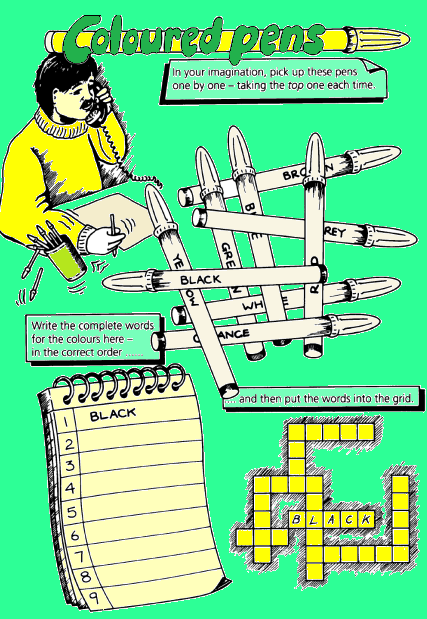